Atomic Sizetrend in the table
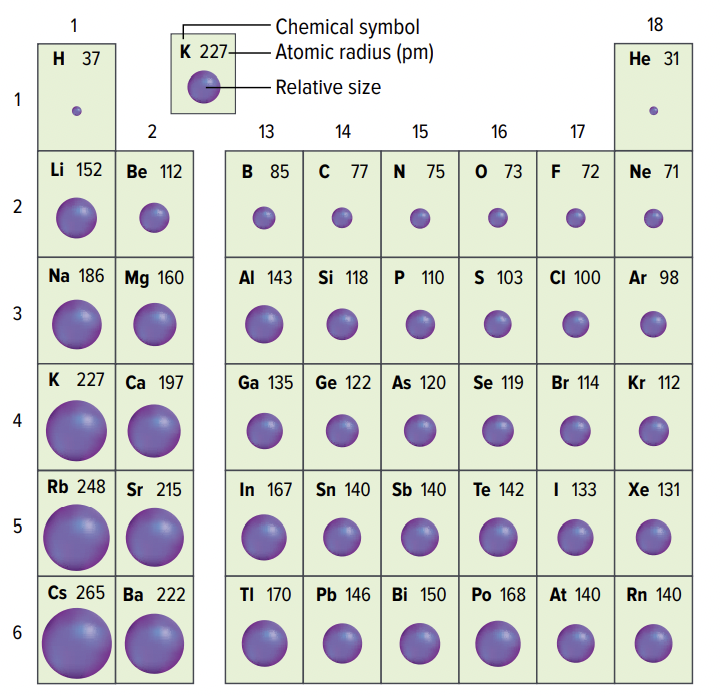 ATOMIC SIZE

Trend: Atomic size increases moving down a group

Why? Elements have atoms with increasing numbers of energy shells

The greater the number of shells, the farther the valence electrons are from the nucleus and the larger the atom is
ATOMIC SIZE

Trend: Atomic size decreases moving left to right across a period

Why? Elements have increasing numbers of electrons in their valence shells as you move LR across a period BUT the number of occupied valence shells stays the same.

The number of protons in the nucleus increases so effective nuclear charge increases, pulling the valence electrons more tightly to the nucleus
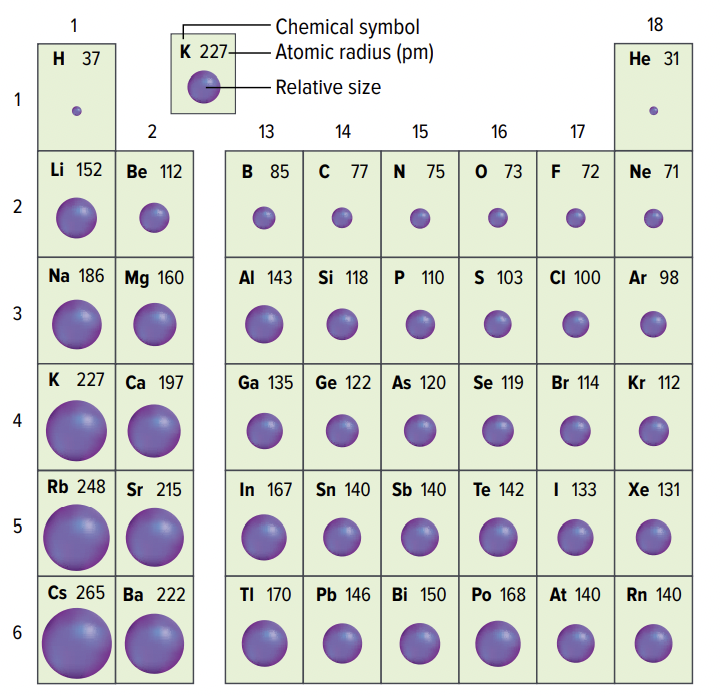 METAL REACTIVITY & ATOM SIZE

Trend: Reactivity increases moving down the table
Why? In a group, the number of valence electrons is the same. But as you go down the group, the atomic size increases. The valence electron(s) becomes farther away from the nucleus so as a result the pull of the nucleus is weaker and the electron(s) is easier to remove.
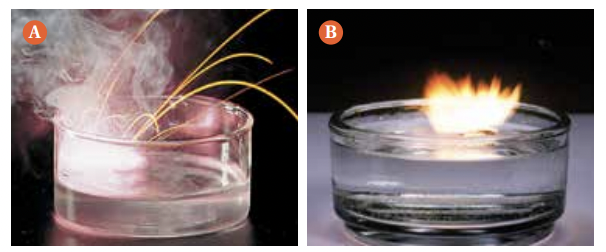 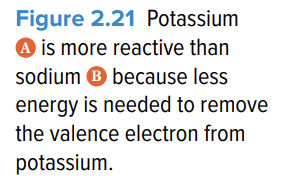 Build a model of an atom!
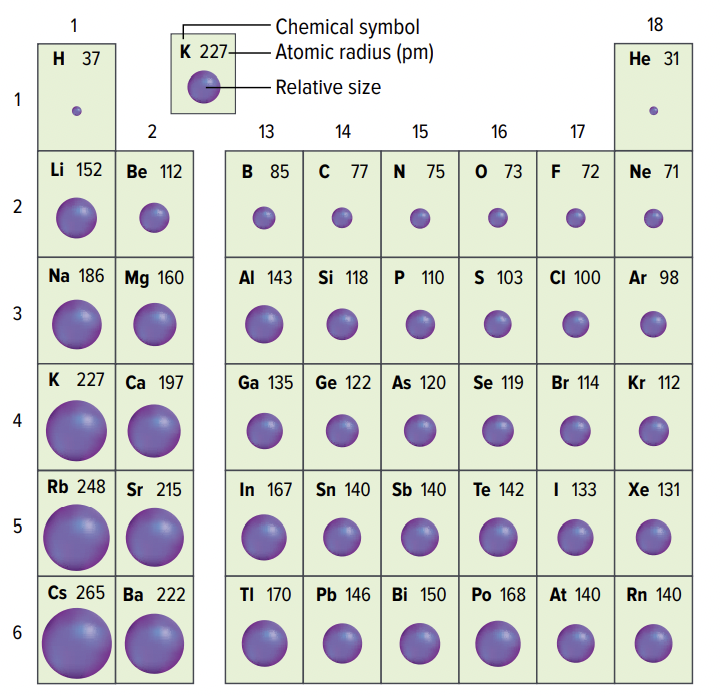 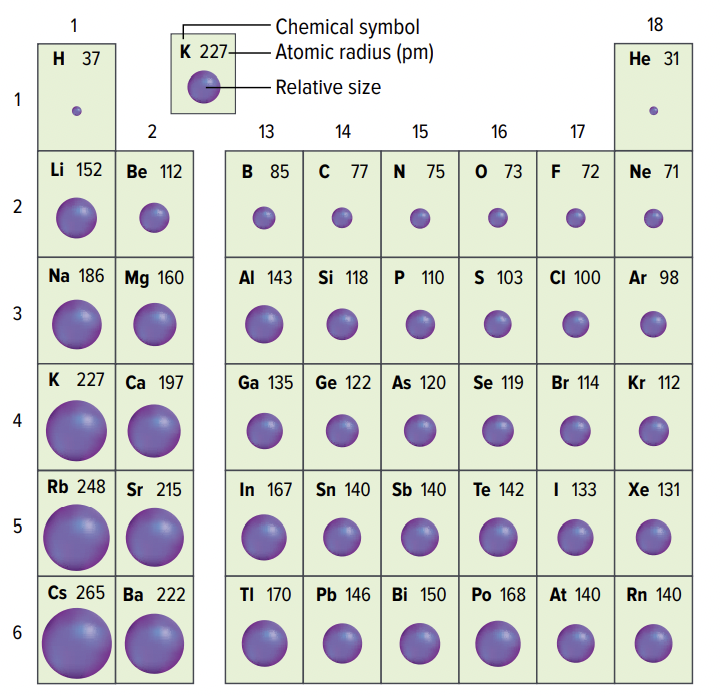 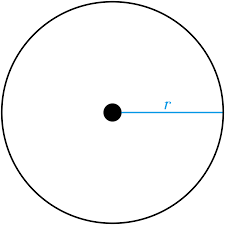 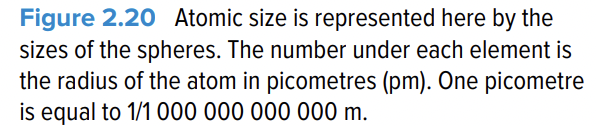 Build a model of an atom!